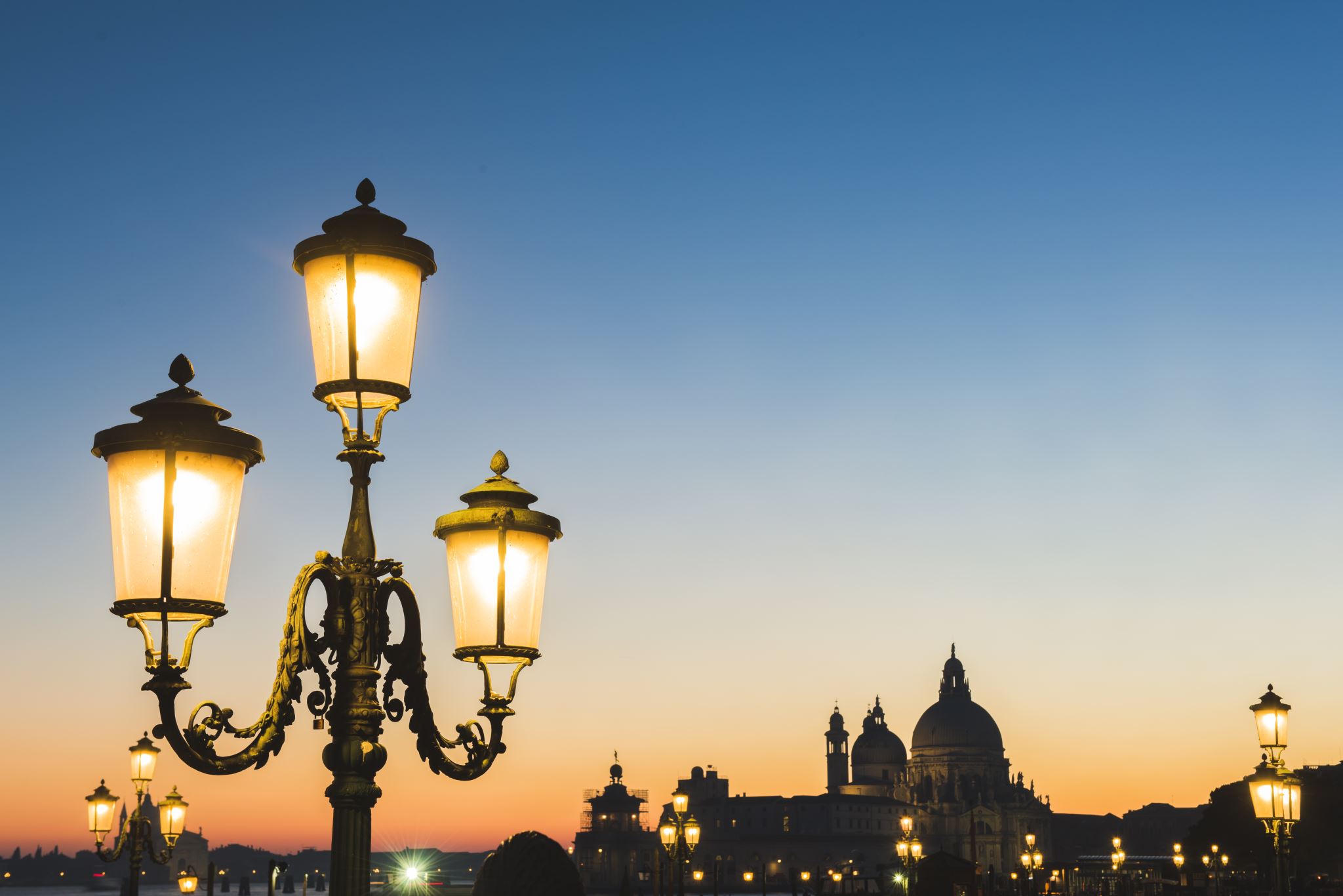 Merchant of Venice
Josh, Michael, Ben, Hailey, Evan, Andrew, Santino
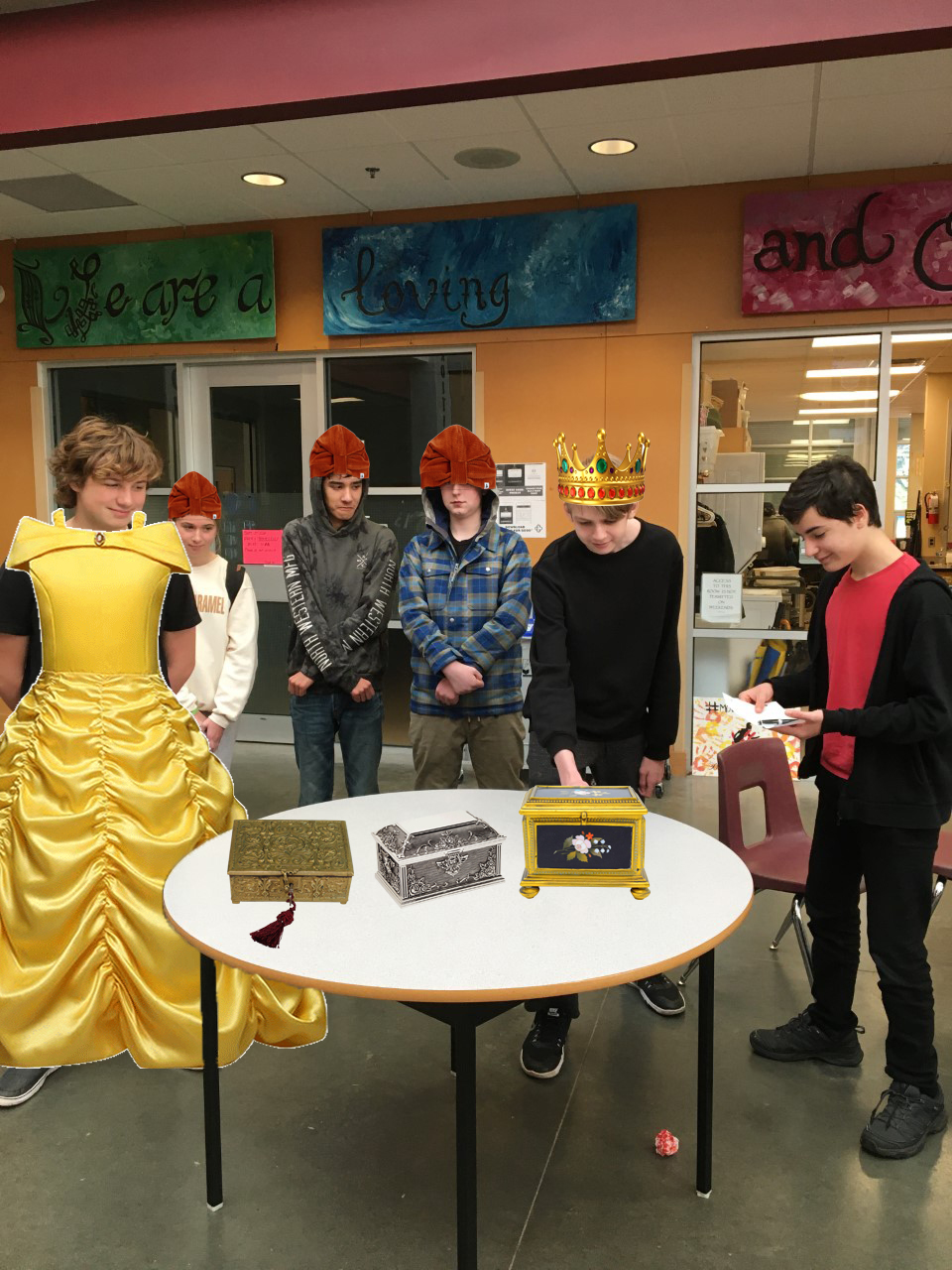 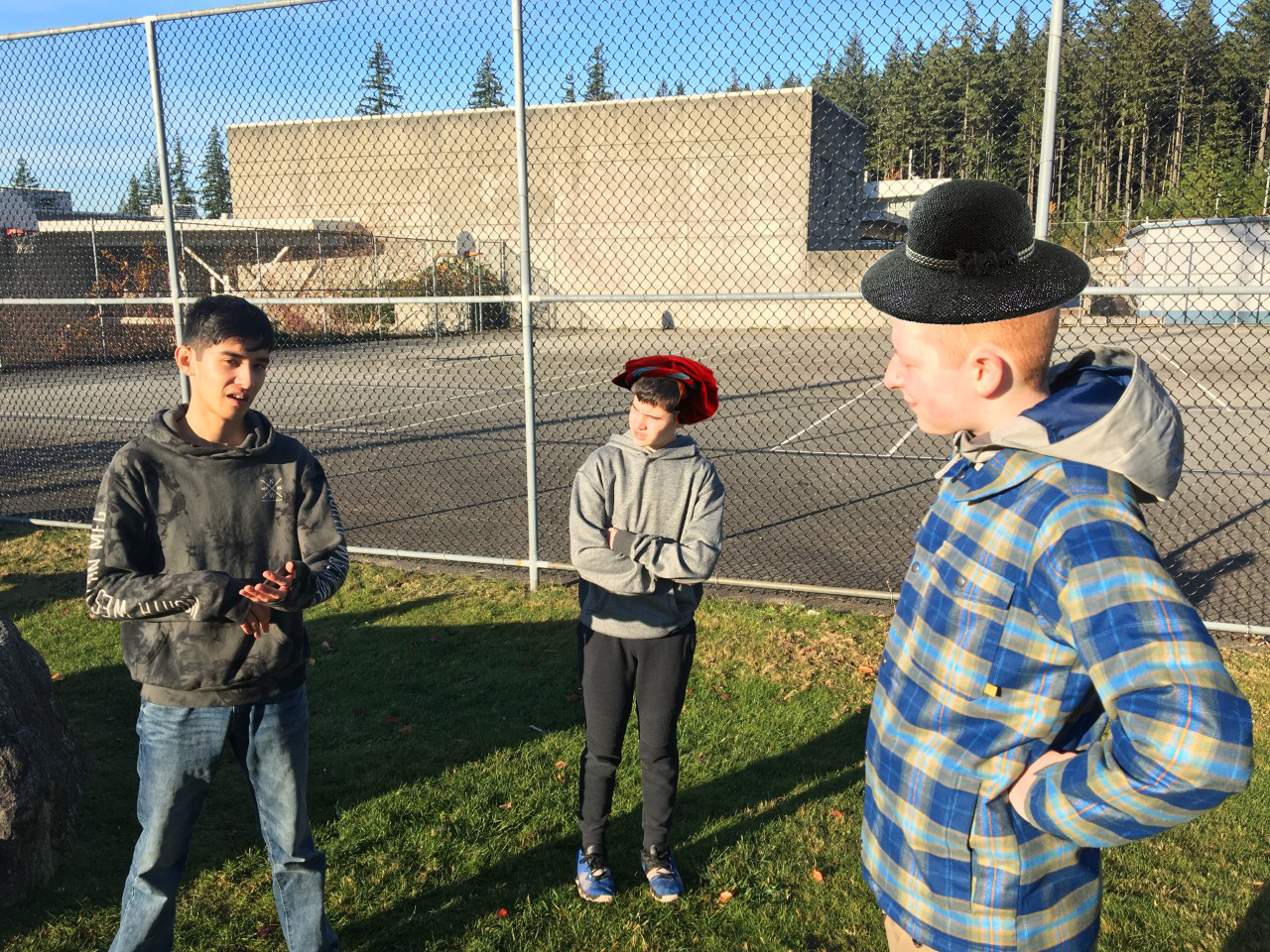 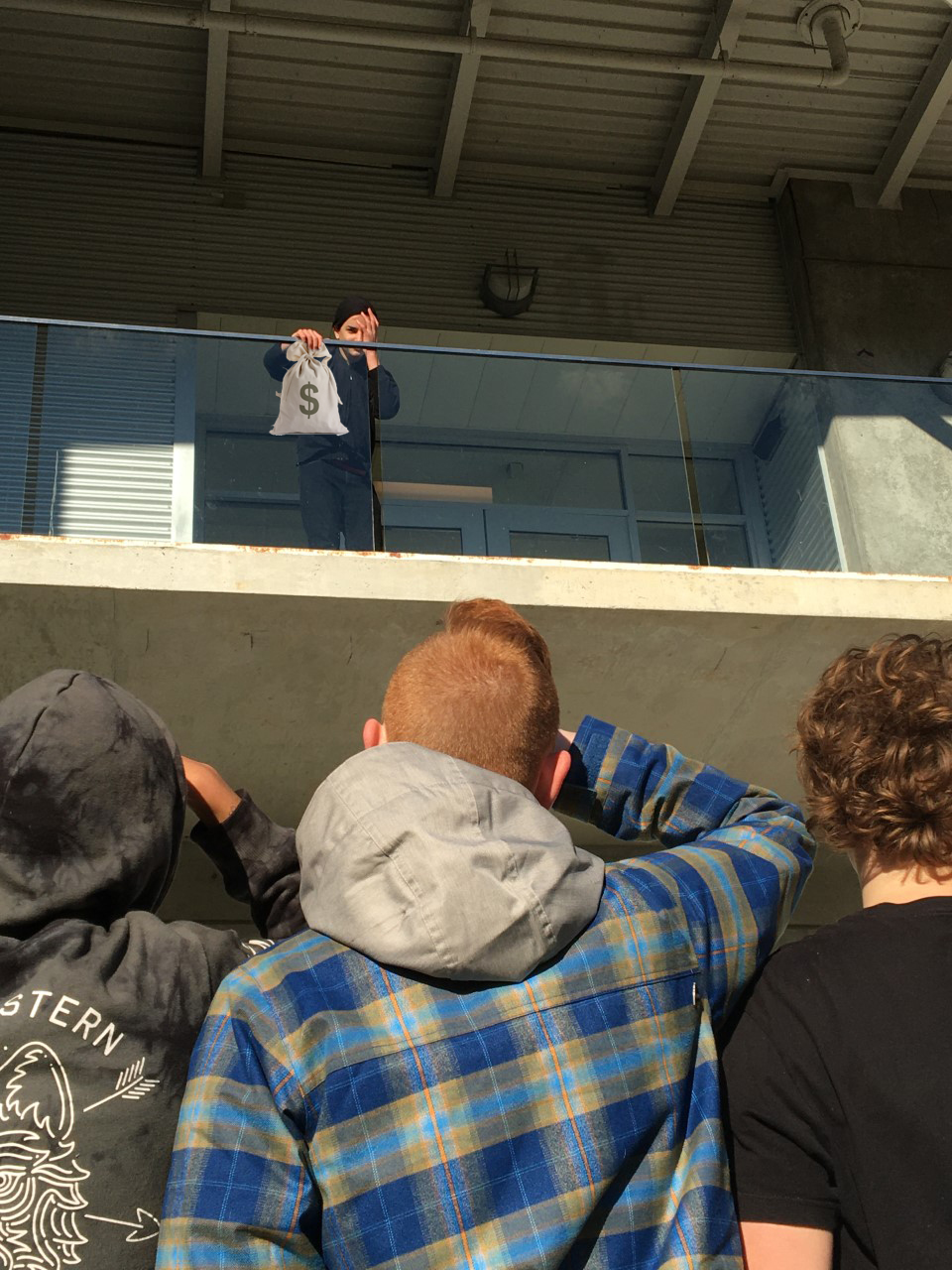